Figure 1. Probe task and procedure carried out in the preliminary session, independent of spatially directed attention. ...
Cereb Cortex, Volume 18, Issue 11, November 2008, Pages 2629–2636, https://doi.org/10.1093/cercor/bhn022
The content of this slide may be subject to copyright: please see the slide notes for details.
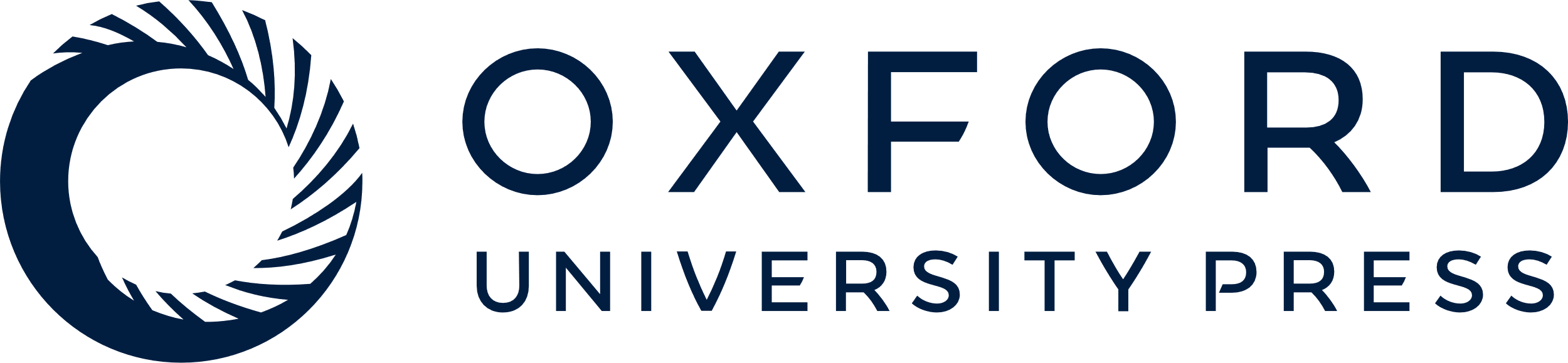 [Speaker Notes: Figure 1. Probe task and procedure carried out in the preliminary session, independent of spatially directed attention. Data from a single subject (S#6) are shown. (a) Gabor stimuli were presented to 8 locations in a randomized sequence. Based on the resulting waveforms, we identified the pair of diagonally opposite locations from which the highest amplitude response within the C1 interval (50–80 ms) was elicited. (b) For these optimal locations, the negative and positive foci were identified in the scalp topography in the same C1 time frame for upper- and lower-field locations, respectively. (c) Average-reference waveforms were extracted from electrodes lying at the center of these foci.


Unless provided in the caption above, the following copyright applies to the content of this slide: © The Author 2008. Published by Oxford University Press. All rights reserved. For permissions, please e-mail: journals.permissions@oxfordjournals.org]